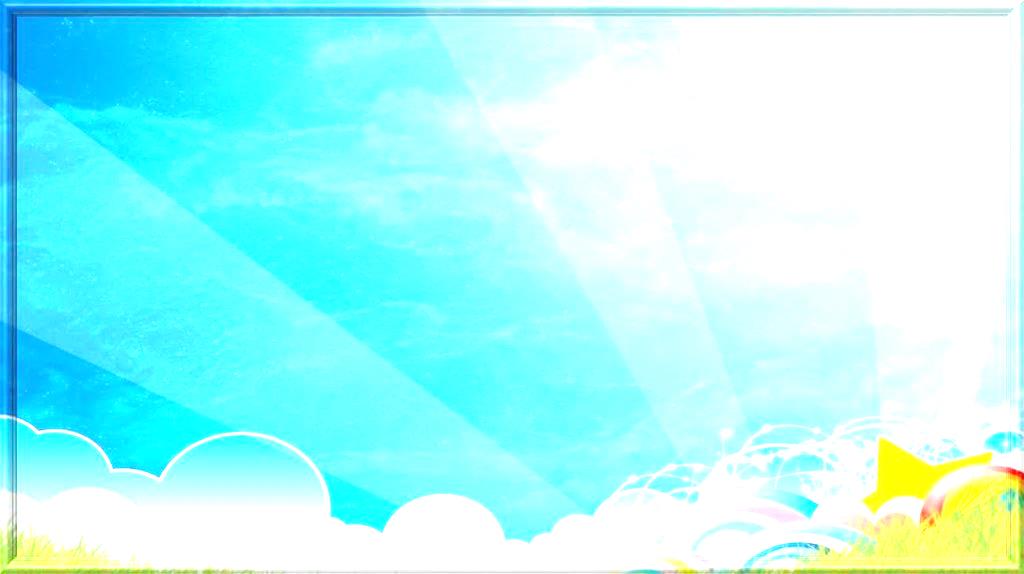 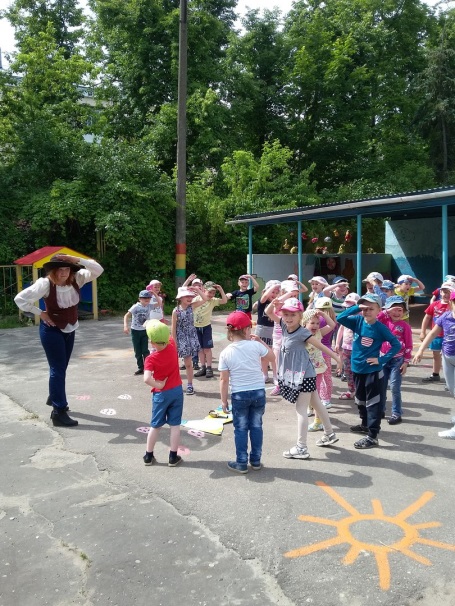 Городское методическое объединение воспитателей старших и подготовительных  к школе групп 13.01.2023 год
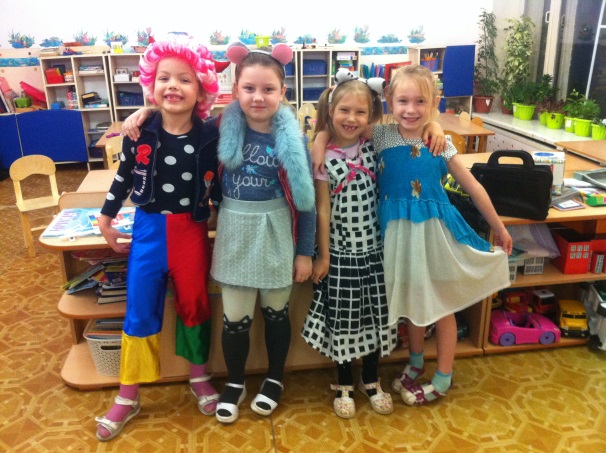 Образовательный семинар«Технологии поддержки и развития детской инициативы в условиях ДОУ»
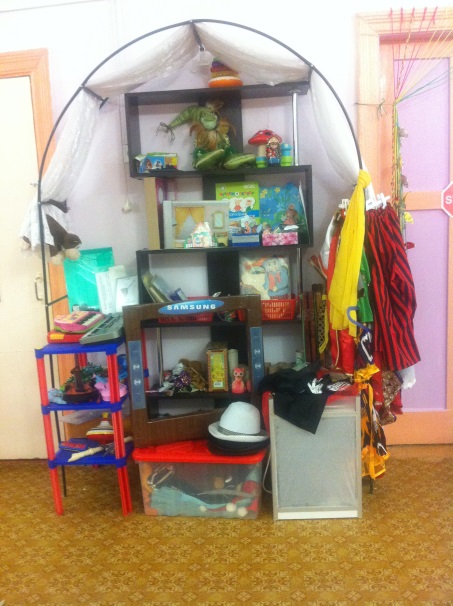 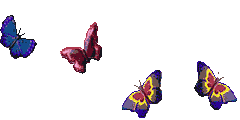 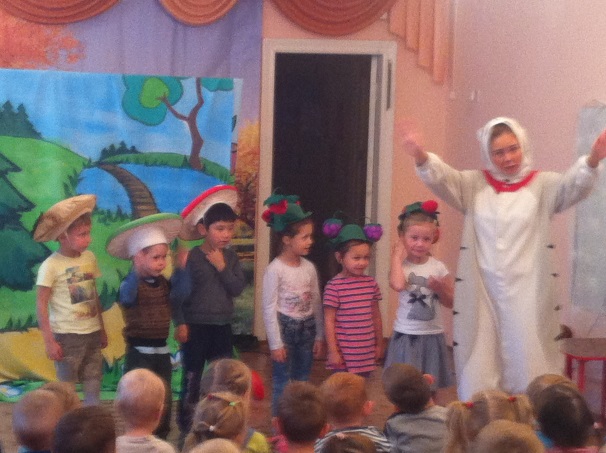 Дзержинск  2022г.
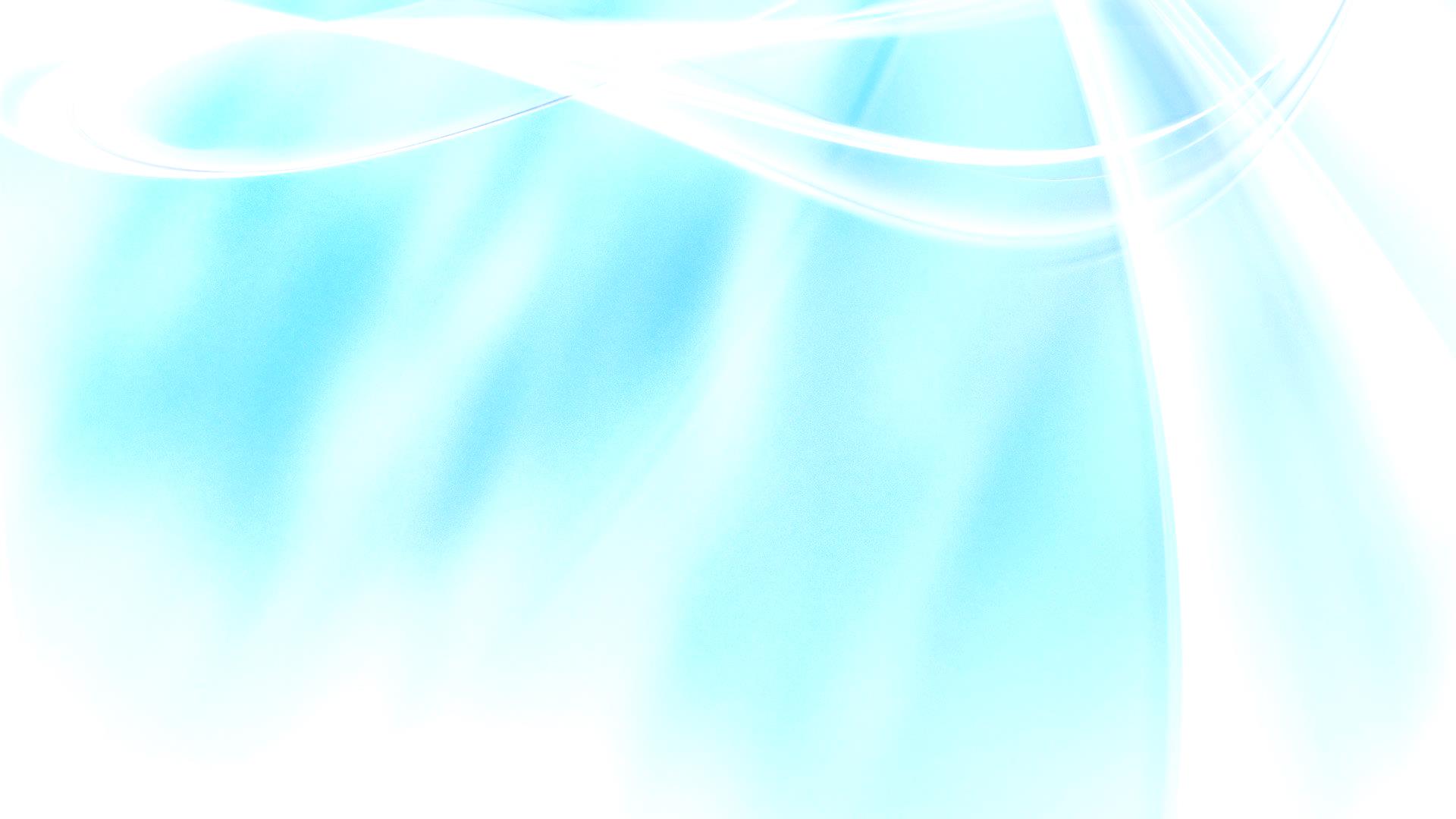 Закон РФ «Об образовании» сформулирован основной социальный заказ государства к системе образования. 
Воспитание инициативного, ответственного человека, готового самостоятельно принимать решения в ситуации выбора.
ФГОС ДО. 
П. 1.4. Основные принципы дошкольного образования
1.4.4 Поддержка инициативы детей в различных видах деятельности

П. 1.6.  Стандарт направлен на решение следующих задач
1.6.6. формирования общей культуры личности детей, в том числе  ценностей здорового образа жизни, развития их социальных,  нравственных, эстетических, интеллектуальных, физических качеств,  инициативности, самостоятельности и ответственности ребёнка,  формирования предпосылок учебной деятельности;

П 2.4. Программа направлена на создание условий развития ребенка, открывающих возможности для  его позитивной социализации, его личностного развития, развития  инициативы и творческих способностей на основе сотрудничества  со взрослыми и сверстниками и соответствующим возрасту видам  деятельности.
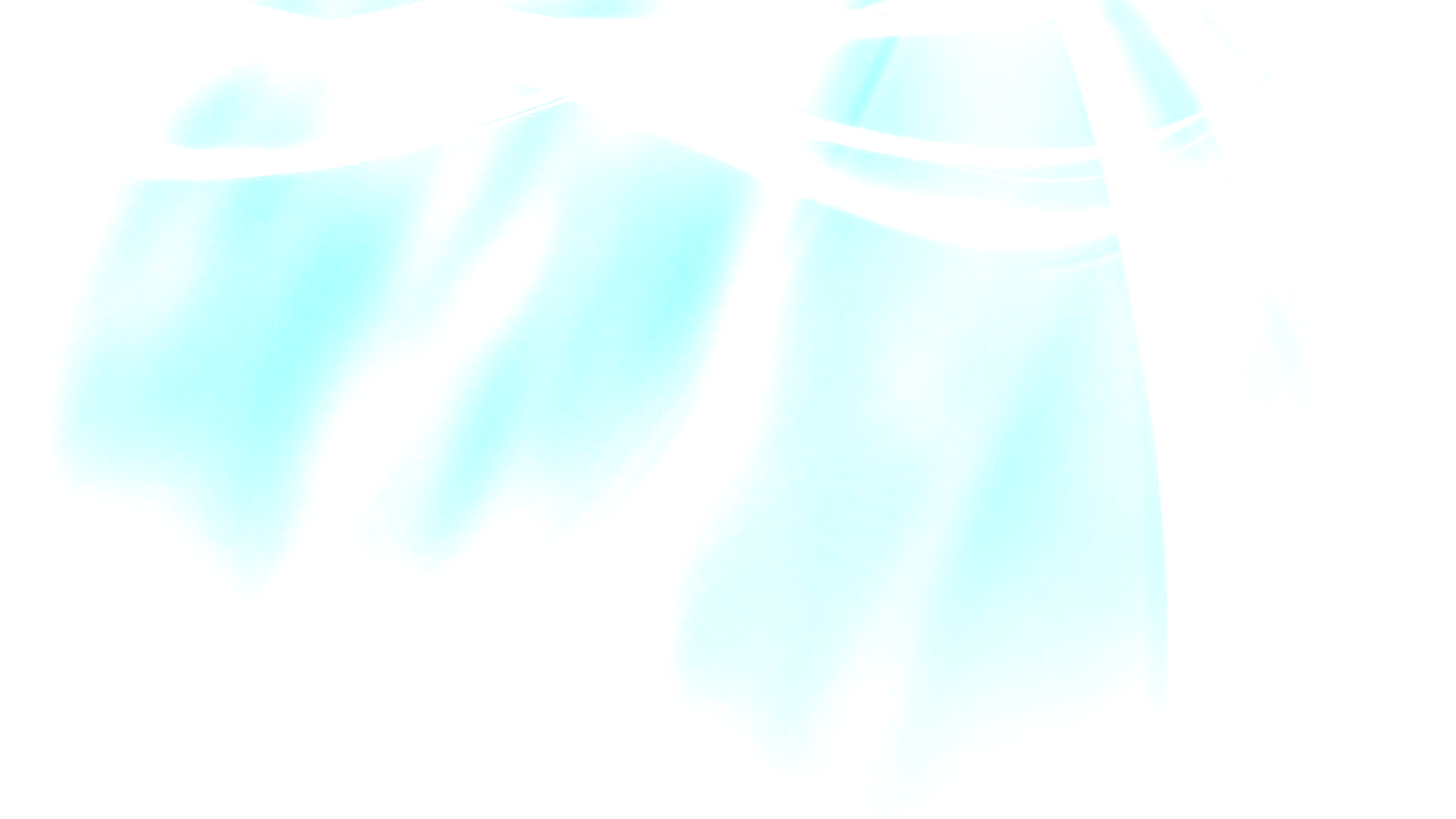 «Родители не понимают, как много вреда они причиняют своим детям, когда, пользуясь своей родительской властью, хотят навязать им свои убеждения и взгляды на жизнь».
 Ф. Э. Дзержинский.
Самостоятельность — свойство зрелой личности, способность решать проблемы, полагаясь на собственные силы
Инициатива ─ форма проявления активности, принятие самостоятельного решения. 
Детская инициатива – самостоятельное, внутреннее побуждение ребенка к деятельности, к познанию окружающего мира.
Поддержка детской инициативы – незначительное оказание  помощи ребенку, используя разные способы и средства в принятии решения заниматься той или иной деятельностью.
Самостоятельность

        Инициатива                     Целеустремлённость
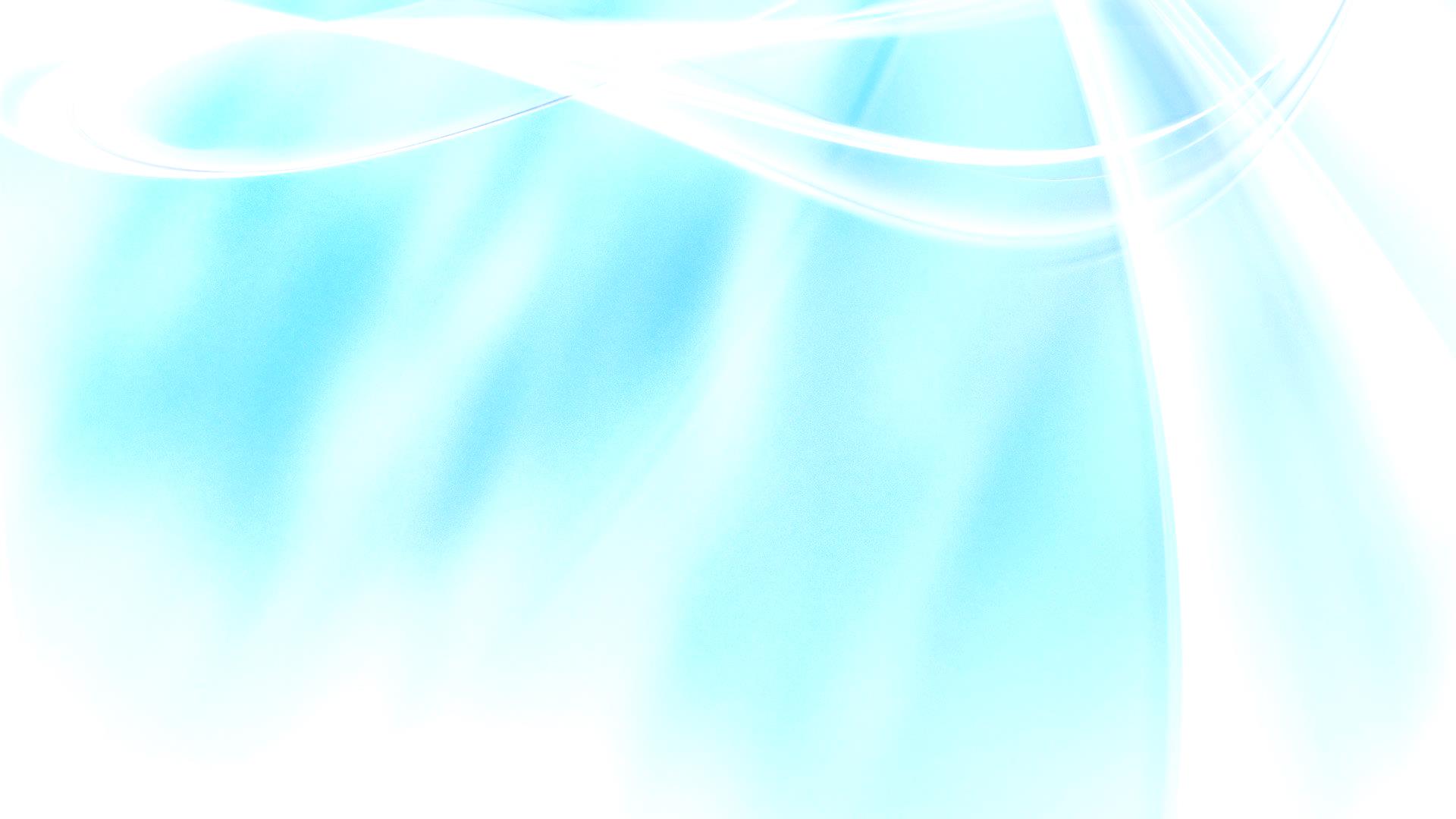 Этапы развития детской самостоятельности
Китайская пословица гласит: 
«Расскажи –- и я забуду, покажи, и я запомню, дай попробовать и я пойму».
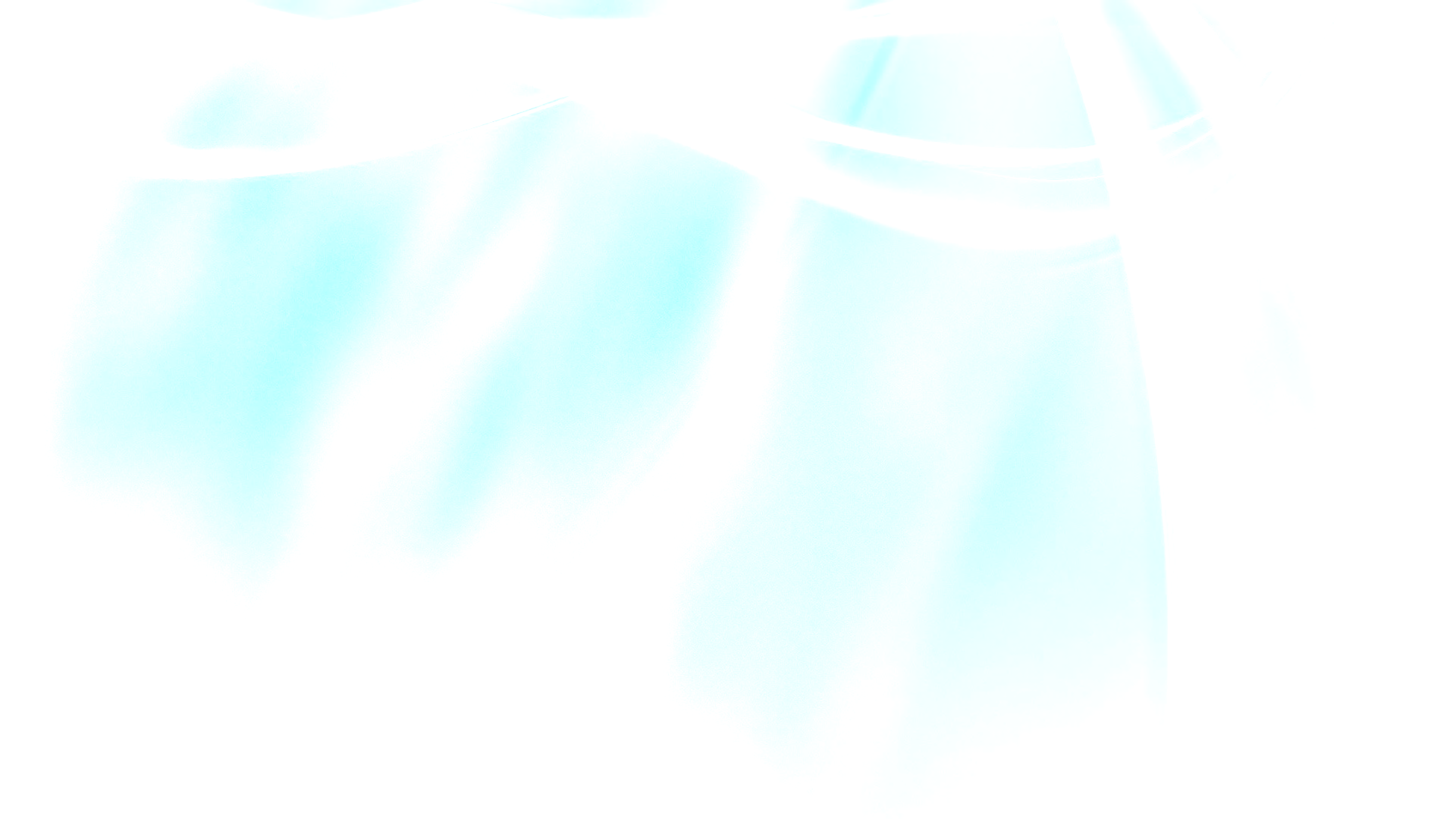 Условия развития детской инициативы
- формирование установок «Я могу», «Я сумею»; 
- давать простые задания (снимать страх «не справлюсь»), развивать у детей инициативу.
 - создание ситуации успеха для каждого ребенка: «Это очень просто, я тебе помогу»; 
 - давать задания интересные или такие, в которых у ребёнка есть личный интерес что-то делать.
 - предвосхищающая положительная оценка «Ты очень творческий ребенок, у тебя все получится!»
 - поддерживать инициативы (быть готовым платить за ошибки и неудачи). 
 – научить грамотно реагировать на собственные ошибки («Смотри, ошибочка!»)
«Ты заметил, что я сам решил задачу? Подумал и решил! Оказывается, это очень приятно, всё равно, что забить гол!»
Витя Перестукин «В стране невыученных уроков»
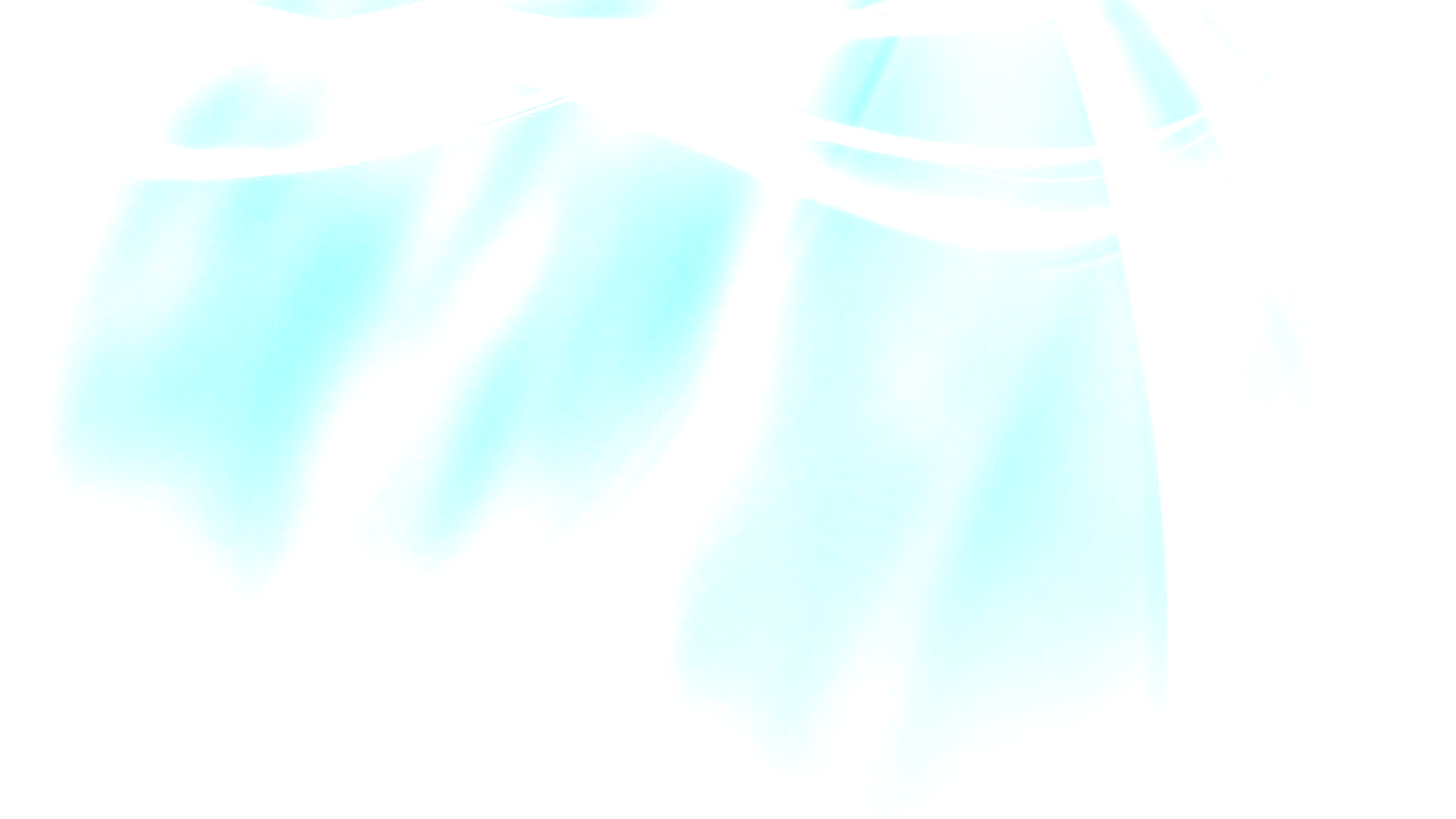 Методы и приемы, способствующие формированию самостоятельности и развитию детской инициативы
Игровая деятельность
Дидактические игры
Продуктивные виды деятельности (конструирование, рисование, лепка, аппликация)
Трудовая деятельность
Познавательно исследовательская деятельность.
Самоорганизованная деятельность
Игровые развивающие технологии
Метод «проектов»
Создание и своевременное обновление развивающей предметно-пространственной среды
Развитие коммуникативных качеств.
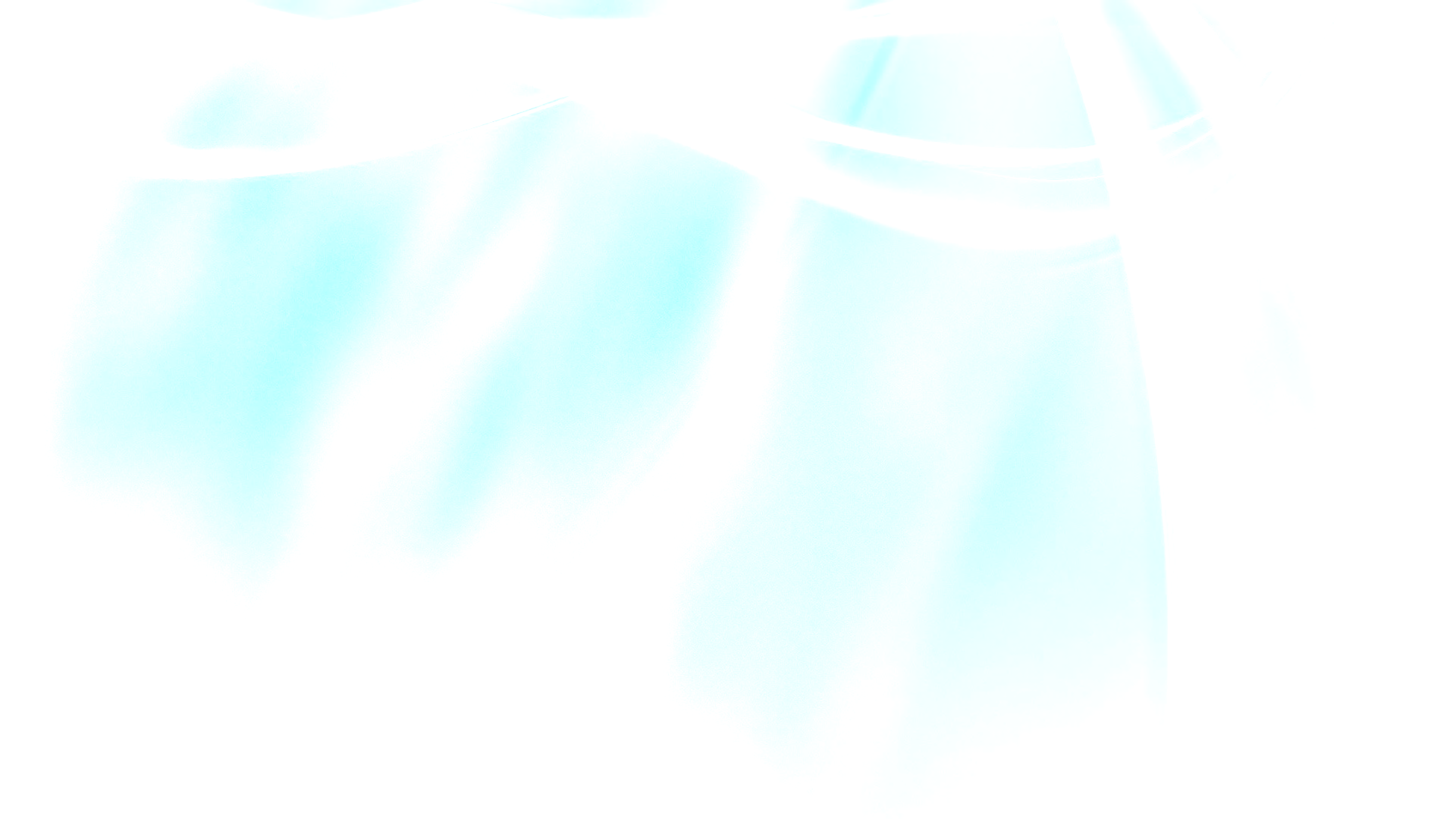 Цель ГМО – Повысить компетентность педагогов  по вопросам поддержки и развития детской инициативы в условиях ДОУ, а также резервов и возможностей совершенствования работы в данном направлении.
Вопросы  ГМО
Что такое «детская инициатива и  самостоятельность»?
Как развивать инициативность и  самостоятельность в дошкольниках?
Поиск эффективных форм, использование инновационных подходов и новых технологий для развития детской инициативы в практике работы современного ДОУ.
«Живущий чужим умом теряется, когда сталкивается с тем, кто живёт своим»
Вера Камша
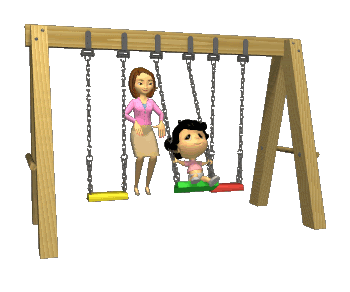 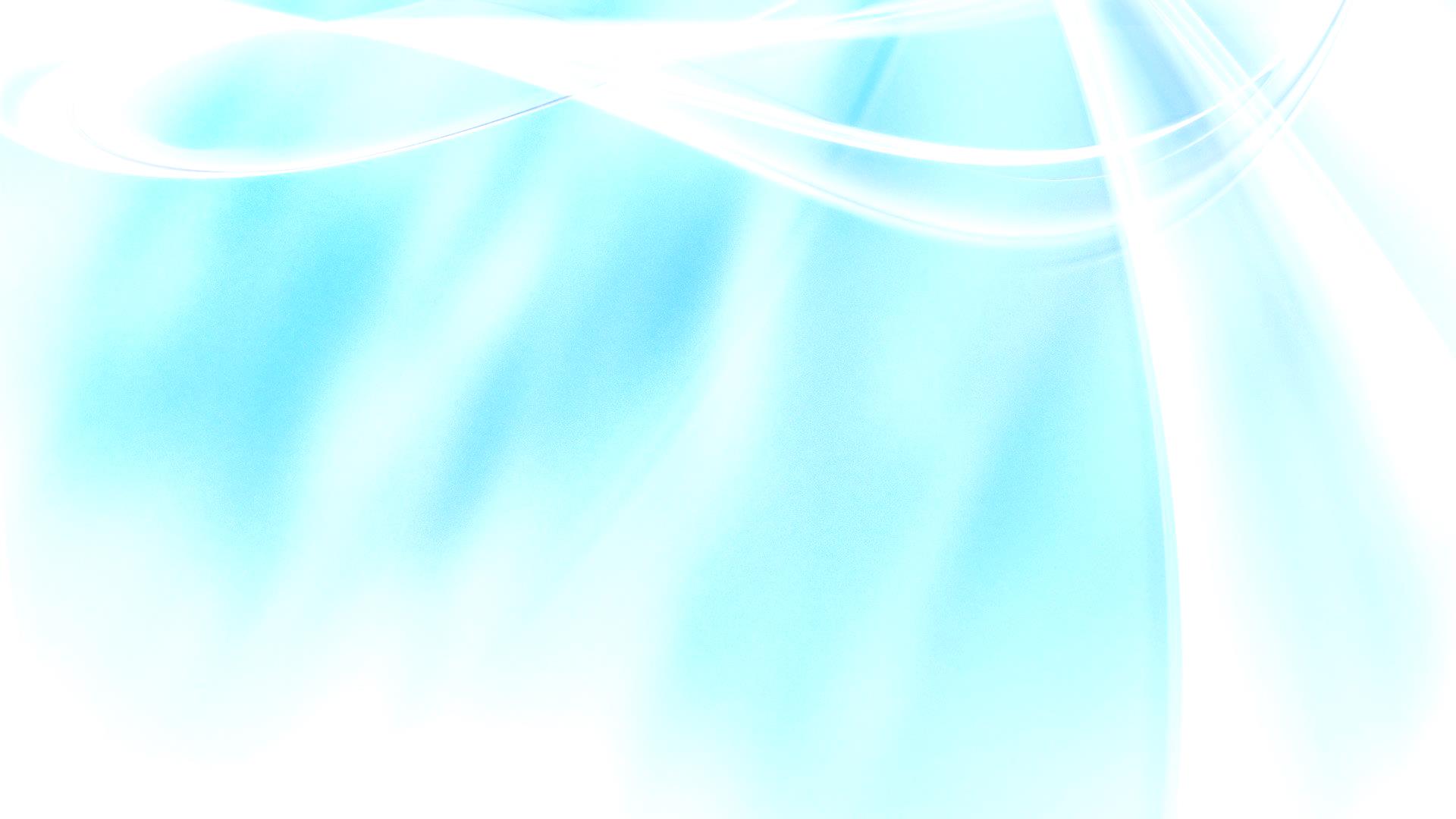 Повестка образовательного семинара
Выступление  по теме «Обогащение социальных представлений через разные виды детской деятельности в старшем дошкольном возрасте»,   МБДОУ «Детский сад № 139», воспитатель Чекушина Марина Анатольевна.

Выступление  по теме «Создание условий для режиссёрской игры в группе старшего дошкольного возраста»,   МБДОУ «Детский сад № 28», воспитатель  Ионова Ксения Алексеевна.

Выступление  по теме «Театрализованная деятельность как средство развития творческих способностей детей старшего дошкольного возраста»,   МБДОУ «Детский сад № 9», воспитатель Кудюрова Лидия Абдулаевна.

Выступление  по теме «Формирование полоролевой идентификации у детей старшего дошкольного возраста посредством игровых ситуаций»,   МБДОУ «Детский сад № 124», воспитатель  Скорадешкина Наталья Михайловна
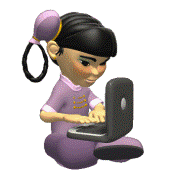 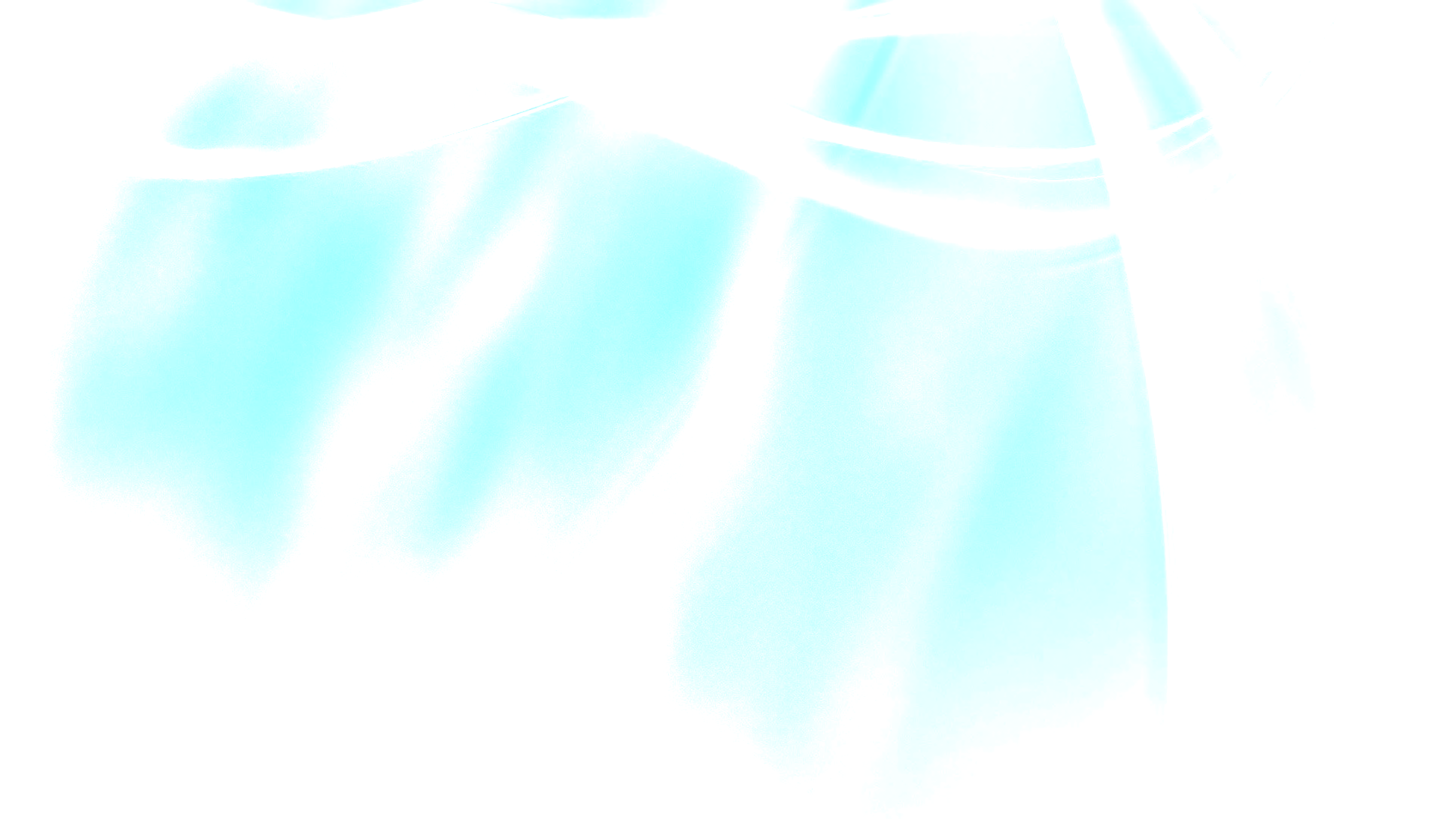 Вывод
Рассмотренные примеры показывают, что разные способы поддержки детской инициативы эффективно работают только при определенных обстоятельствах: 
будучи включенными в наполненную совместную жизнь детей и взрослых; 
при условии возникновения традиций на основе образовательных ситуаций в жизни группы; 
увлеченности педагогов; 
интереса родителей к детским инициативам; 
открытости образовательного процесса к происходящему за стенами образовательной организации.

Поэтому в ДОУ необходим поиск, изучение и внедрение эффективных технологий и методик оздоровления.
«Дети охотно всегда чем-нибудь занимаются. Это весьма полезно, а потому не только не следует этому мешать, но нужно принимать меры к тому, чтобы всегда у них было что делать.»
Коменский Я.А.
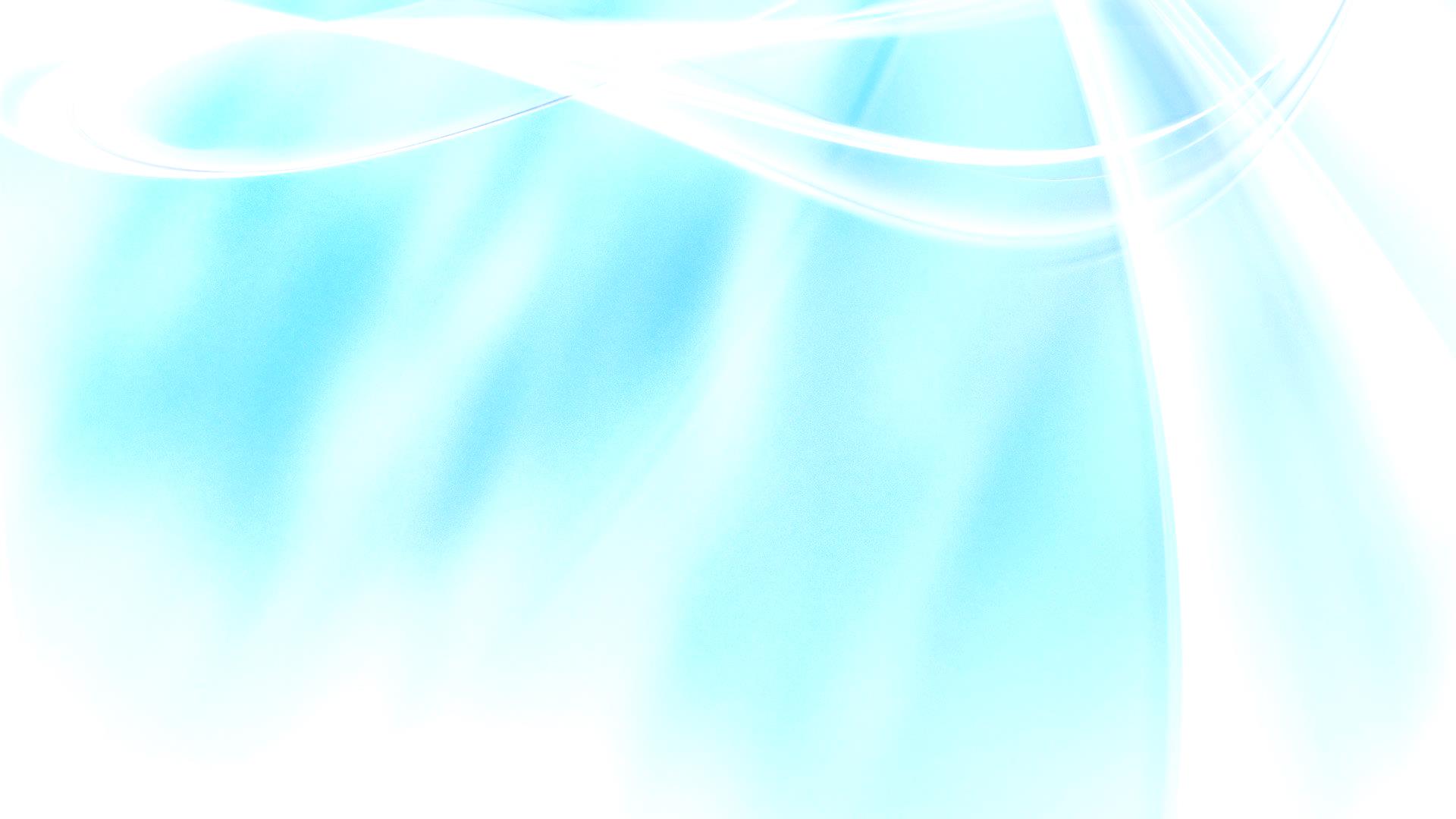 Решение  образовательного семинара
Одобрить положительный педагогический опыт работы воспитателей:  Чекушиной, Скорадешкиной и Ионовой Ксении Алексеевны при использование инновационных подходов и новых технологий при использовании здоровьесберегающих технологий и навыках безопасного поведения на дороге у детей 5-6 лет в разных видах деятельности в практике работы современного ДОУ
   Использовать в педагогической деятельности предложенные формы и методы по формированию основ физического воспитания, здорового образа жизни и навыка безопасного поведения на дороге у детей старшего дошкольного возраста в разных видах деятельности. 
   Разместить выступающим МБДОУ на своих официальных сайтах данные презентации в разделах «Методическая копилка» или «Педагогическая копилка» для других ДОУ города.
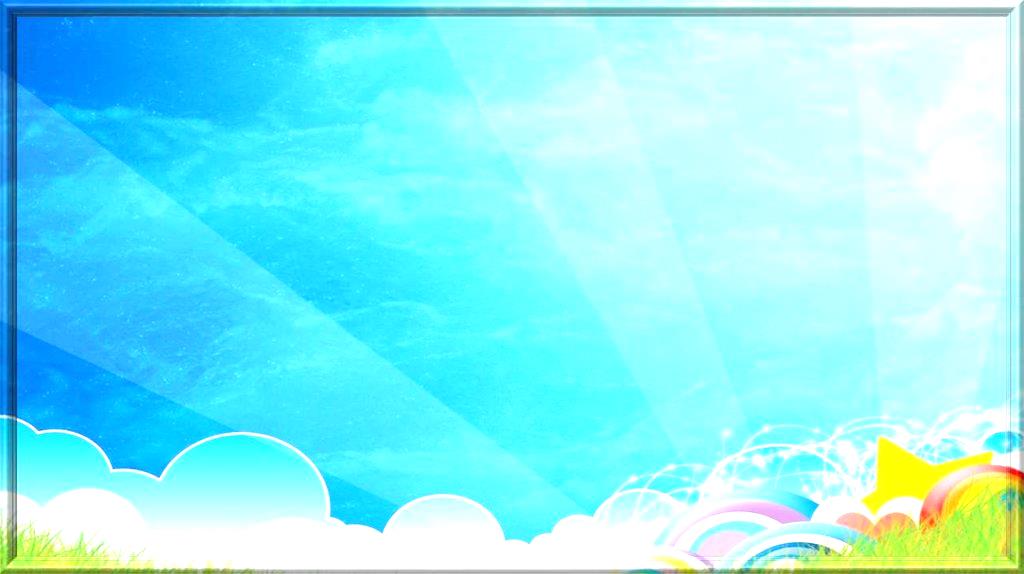 Спасибо за внимание!
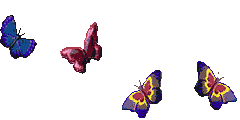 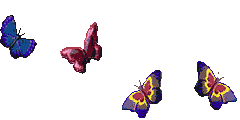 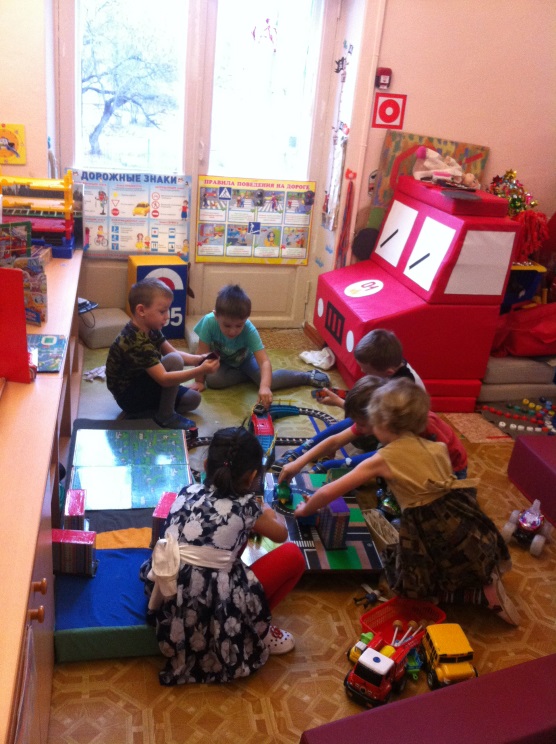 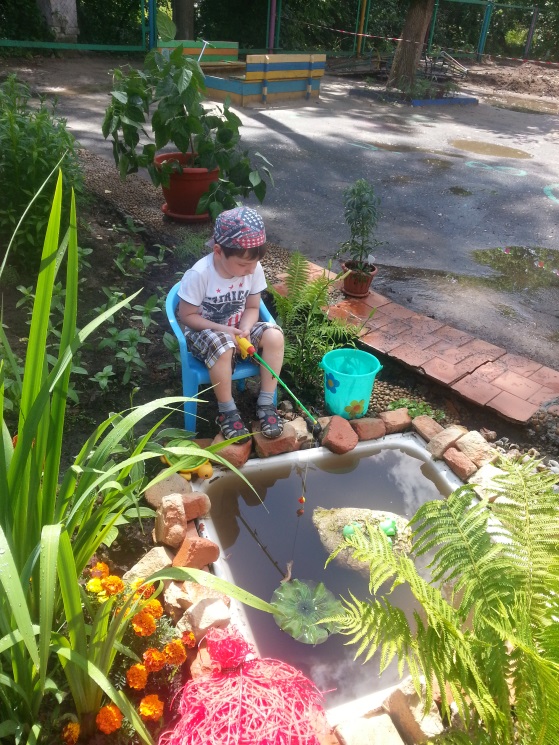 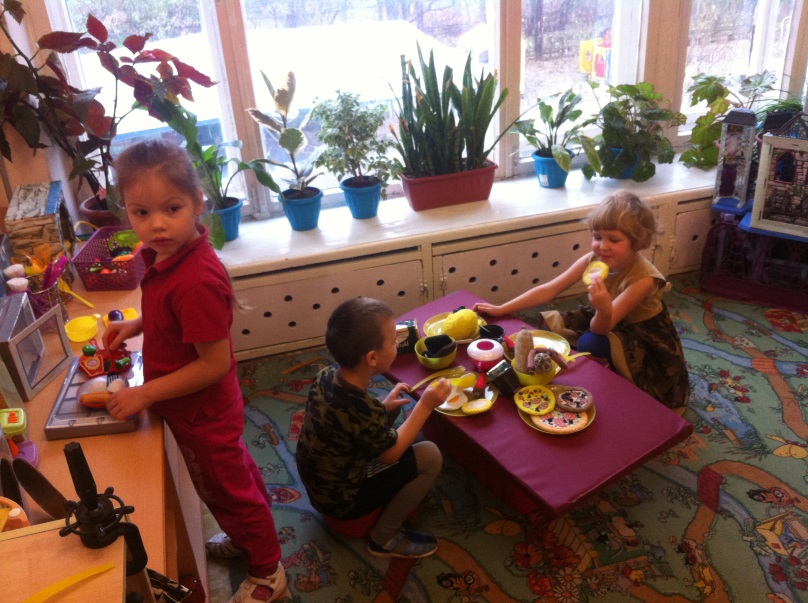